Megi runs starting at 2010101600
Red: Single 45-km mesh, without NAVDAS
Blue: Single 45-km mesh, with NAVDAS
Gold: Triple-nest (45/15/5), without NAVDAS
Olive: Single 15-km mesh, without NAVDAS
Pink: Triple-nest (45/15/5), with NAVDAS (Control run)
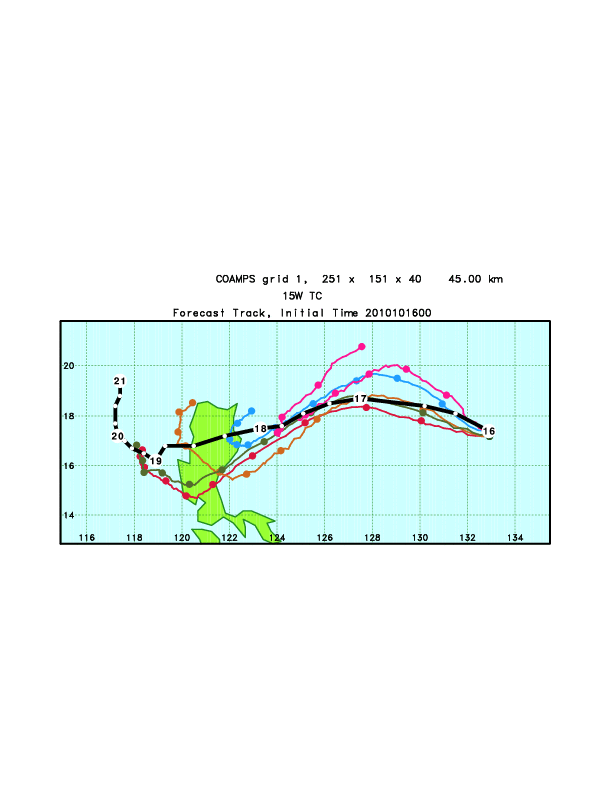 Richard Hodur,NRL